Writing
SESSION 3– Week 6
Learning Intentions
Our learning goal is to:
Combine two sentences using a 'V-ed' clause.
[Speaker Notes: V for verb]
What is a 'V-ed' clause?
A 'V-ed' clause is used at the beginning or end of a sentence to provide extra information. It adds a dependent clause to the sentence. 
It modifies the subject or predicate of the sentence in concise way. 

The sentence is usually in the past tense.
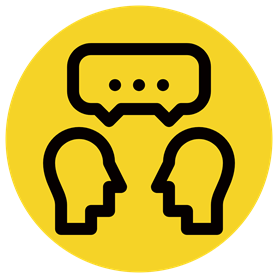 CFU Question: Which of the following is an example V-ed clause?

A) Scared by the shadows, he raced home.
B) Because he was scared, he raced home.
C) He raced home as he was scared.
Example:
She was scared. She hid behind the couch. 
She was scared so she hid behind the couch.
Scared, she hid behind the couch. 
She hid behind the couch, scared.
[Speaker Notes: You can always add a 'by' in to help it make more sense. 
CFU:
A) Correct answer.
UPDATED]
What is a 'V-ed' clause?
A 'V-ed' clause is used at the beginning or end of a sentence to provide extra information. It adds a dependent clause to the sentence. 
It modifies the subject or predicate of the sentence in concise way. 

The sentence is usually in the past tense.
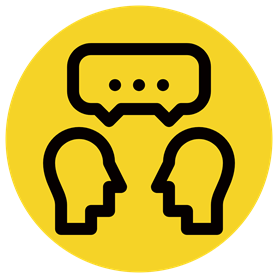 CFU Question: Which of the following is an example V-ed clause?

A) Scared by the shadows, he raced home.
B) Because he was scared, he raced home.
C) He raced home as he was scared.
Example:
She was scared. She hid behind the couch. 
She was scared so she hid behind the couch.
Scared, she hid behind the couch. 
She hid behind the couch, scared.
[Speaker Notes: You can always add a 'by' in to help it make more sense. 
CFU:
A) Correct answer.
UPDATED]
Combining sentences with a 'V-ed' Clause
CFU Question: Combine the following two sentences by using a V-ed clause.

She was excited. She passed her multiplication test.
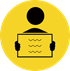 The cat was shocked by the rain. The cat ran for cover.
Steps: 
1. Read the sentences. 
2. Find the feeling verb using the  -ed suffix. 
3. Identify the 'V-ed' clause by identifying which –ed verb is in the predicate. 
4. Write the sentence, starting with the V-ed clause followed by a comma, followed by the independent clause.
[Speaker Notes: UPDATED]
Combining sentences with a 'V-ed' Clause
CFU Question: Combine the following two sentences by using a V-ed clause.

Excided yet nervous, she passed her multiplication test.
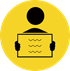 The cat was shocked by the rain. The cat ran for cover.
Shocked by the rain, the car ran for cover. Or The cat ran away, shocked by the rain.
Steps: 
1. Read the sentences. 
2. Find the feeling verb using the  -ed suffix. 
3. Identify the 'V-ed' clause by identifying which –ed verb is in the predicate. 
4. Write the sentence, starting with the V-ed clause followed by a comma, followed by the independent clause.
[Speaker Notes: UPDATED]
Combining sentences with a 'V-ed' Clause
CFU Question: Combine the following two sentences by using a V-ed clause.

Embarrassed, she arrived late for class.
She arrived late for class, embarrassed.
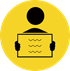 The dog was surprised by the fireworks. The dog ran away.
Surprised by the fireworks, the dog ran away. Or The dog ran away, surprised by the fireworks.
Steps: 
1. Read the sentences. 
2. Find the feeling verb using the  -ed suffix. 
3. Identify the 'V-ed' clause by identifying which –ed verb is in the predicate. 
4. Write the sentence, starting with the V-ed clause followed by a comma, followed by the independent clause.
Combining sentences with a 'V-ed' Clause
CFU Question: Combine the following two sentences by using a V-ed clause.

She was terrified. She screamed down the hallway.
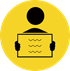 He was shocked. He feinted.
Shocked, he feinted.
He feinted, shocked.
Steps: 
1. Read the sentences. 
2. Find the feeling verb using the  -ed suffix. 
3. Identify the 'V-ed' clause by identifying which –ed verb is in the predicate. 
4. Write the sentence, starting with the V-ed clause followed by a comma, followed by the independent clause. .
[Speaker Notes: Discuss how you could start off with curled up, she was frightened. 'Curled' is not a feeling.]
Combining sentences with a 'V-ed' Clause
CFU Question: Combine the following two sentences by using a V-ed clause.

Terrified, she screamed down the hallway. 
She screamed down the hallway, terrified.
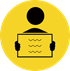 He was shocked. He feinted.
Shocked, he feinted.
He feinted, shocked.
Steps: 
1. Read the sentences. 
2. Find the feeling verb using the  -ed suffix. 
3. Identify the 'V-ed' clause by identifying which –ed verb is in the predicate. 
4. Write the sentence, starting with the V-ed clause followed by a comma, followed by the independent clause. .
[Speaker Notes: Discuss how you could start off with curled up, she was frightened. 'Curled' is not a feeling.]
Combining sentences with a 'V-ed' Clause
CFU Question: 
Combine the following two 
sentences by using a V-ed clause.

Sophie was trapped. Sophie's brother discovered her hiding spot.
He was spooked and frightened. He left the haunted house.
Spooked and frightened, he left the haunted house.
He left the haunted house, spooked and frightened.
Steps: 
1. Read the sentences. 
2. Find the feeling verb using the  -ed suffix. 
3. Identify the 'V-ed' clause by identifying which –ed verb is in the predicate. 
4. Write the sentence, starting with the V-ed clause followed by a comma, followed by the independent clause.
Combining sentences with a 'V-ed' Clause
CFU Question: 
Combine the following two 
sentences by using a V-ed clause.

Trapped, Sophie's brother discovered her hiding spot.
He was spooked and frightened. He left the haunted house.
Spooked and frightened, he left the haunted house.
He left the haunted house, spooked and frightened.
Steps: 
1. Read the sentences. 
2. Find the feeling verb using the  -ed suffix. 
3. Identify the 'V-ed' clause by identifying which –ed verb is in the predicate. 
4. Write the sentence, starting with the V-ed clause followed by a comma, followed by the independent clause.
Your task today
Combine the following sentences with a 'V-ed' clause:
Steps: 
1. Read the sentences. 
2. Find the feeling verb using the  -ed suffix. 
3. Identify the 'V-ed' clause by identifying which –ed verb is in the predicate. 
4. Write the sentence, starting with the V-ed clause followed by a comma, followed by the independent clause.
1. She was disgusted. Sophie left the house abruptly. ​

2. The winners received their rewards. They clapped for joy. 
 ​
3. Sally was enraged by noise from the party. She banged on the door.​

4. He was frustrated. The boy lost his phone. ​

5. Jack was confused. Jack's car had disappeared from the carpark.
[Speaker Notes: UPDATED]
Reflection
Get your marking pencils out. Let's correct our work.
Writing
Session 4
Learning Intentions
Our learning goal is to:
Write a 'V-ed' clause to match the subject and predicate.
What is a 'V-ed' clause?
A 'V-ed' clause is used at the beginning or end of a sentence to provide extra information.
It modifies the subject of the sentence in concise way. 

The verb is always in the past tense.
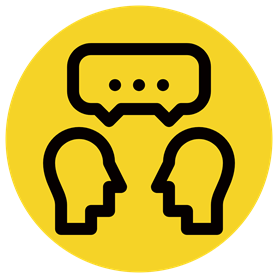 CFU Question: Which of the following is an example V-ed clause?

A) Outraged by the decision, he stormed to his room. 
B) He was outranged, so he stormed to his room. 
C) The outraged boy stormed to his room.
Example:
He was disgusted. He threw his food in the bin. 
He was disgusted, so he threw his food in the bin. 
Disgusted, he threw his food in the bin. 
He threw the toy across the room, disgusted.
[Speaker Notes: Two sentences, joined with a coordinating conjunction, using a v-ed clause at the beginning and end. Discuss that the v-ed phrase can go at both the beginning and end of the independent clause – it is a stylistic choice where the writer attaches it. 

CFU:
A) Correct answer.]
What is a 'V-ed' clause?
A 'V-ed' clause is used at the beginning or end of a sentence to provide extra information.
It modifies the subject of the sentence in concise way. 

The verb is always in the past tense.
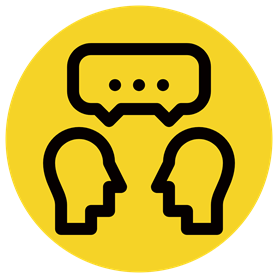 CFU Question: Which of the following is an example V-ed clause?

A) Outraged by the decision, he stormed to his room. 
B) He was outraged by the decision, so he stormed to his room. 
C) The outraged boy stormed to his room.
Example:
He was disgusted. He threw his food in the bin. 
He was disgusted, so he threw his food in the bin. 
Disgusted, he threw his food in the bin. 
He threw the toy across the room, disgusted.
[Speaker Notes: Two sentences, joined with a coordinating conjunction, using a v-ed clause at the beginning and end. Discuss that the v-ed phrase can go at both the beginning and end of the independent clause – it is a stylistic choice where the writer attaches it. 

CFU:
A) Correct answer.]
Writing a 'V-ed' clause
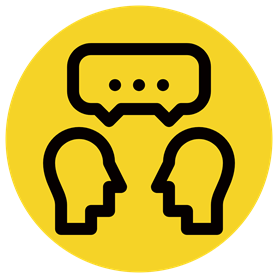 She celebrated her achievement with a special dinner with her family.
CFU Question: Write a 'V-ed' clause for  the beginning of the following sentence. 

She accumulated  sparkling new art supplies.
Elated and humbled after winning the spelling bee, she celebrated her achievement with family.
Steps: 
1. Read the sentence. 
2. Write a 'V-ed' clause that matches the subject and predicate before the independent clause. 
3. Include a comma after the V-ed clause, and then write the rest of the sentence.
Writing a 'V-ed' clause
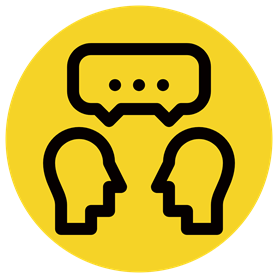 She celebrated her achievement with a special dinner with her family.
CFU Question: Write a 'V-ed' clause for  the beginning of the following sentence. 

Exhilarated, she accumulated  sparkling new art supplies.
Elated and humbled after winning the spelling bee, she celebrated her achievement with family.
Steps: 
1. Read the sentence. 
2. Write a 'V-ed' clause that matches the subject and predicate before the independent clause. 
3. Include a comma after the V-ed clause, and then write the rest of the sentence.
Writing a 'V-ed' clause
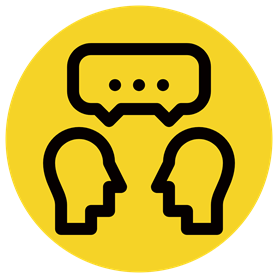 CFU Question: Write a 'V-ed' clause for the end of the following sentence. 

The dog buried his bone.
He packed his bags and headed out the door.
He packed his bags and headed out the door, conflicted about his future.
Steps: 
1. Read the sentence. 
2. Write a 'V-ed' clause that matches the subject and predicate before the independent clause. 
3. Include a comma after the V-ed clause, and then write the rest of the sentence.
[Speaker Notes: Jumping around, they played in the pool.]
Writing a 'V-ed' clause
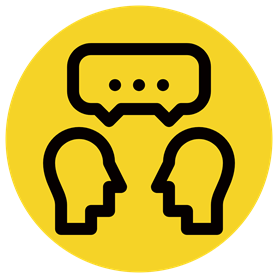 CFU Question: Write a 'V-ed' clause for the end of the following sentence. 

The dog quickly buried his bone, worried he'd lose it.
He packed his bags and headed out the door.
He packed his bags and headed out the door, conflicted about his future.
Steps: 
1. Read the sentence. 
2. Write a 'V-ed' clause that matches the subject and predicate before the independent clause. 
3. Include a comma after the V-ed clause, and then write the rest of the sentence.
[Speaker Notes: Jumping around, they played in the pool.]
Writing a 'V-ed' clause
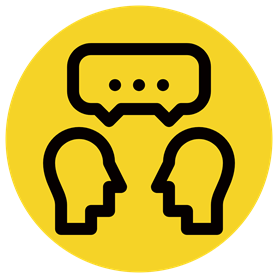 CFU Question: Write a 'V-ed' clause for the following sentence. 

Monique dropped her bag on the floor.
Harry collapsed on the coach
Harry collapsed on the coach, tired from running all day.
Steps: 
1. Read the sentence. 
2. Write a 'V-ed' clause that matches the subject and predicate before the independent clause. 
3. Include a comma after the V-ed clause, and then write the rest of the sentence.
[Speaker Notes: Updated]
Writing a 'V-ed' clause
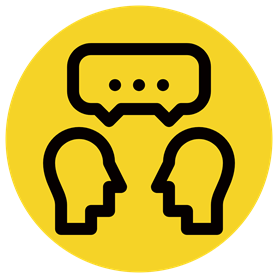 CFU Question: Write a 'V-ed' clause for the following sentence. 

Monique dropped her bag on the floor, shocked at the news.
Harry collapsed on the coach
Harry collapsed on the coach, tired from running all day.
Steps: 
1. Read the sentence. 
2. Write a 'V-ed' clause that matches the subject and predicate before the independent clause. 
3. Include a comma after the V-ed clause, and then write the rest of the sentence.
[Speaker Notes: Updated]
Your task today
Re-write the following sentences to include a 'V-ed' clause at the beginning or end.

He wandered down the hallway
Jack tripped over the mossy log. 
The children gazed out the distant window. 
The teachers paused at the entrance to the Hub. 
At long last, she finally sent off her mammoth homework.
She ran for her life away from the volcano.
'V-ed' word bank: 
amazed, surprised, enraged pleased, interested, relaxed, tempted, thrilled, bored, injured, shocked, soaked, worried, bemused.
Steps: 
1. Read the sentence. 
2. Write a 'V-ed' clause that matches the subject and predicate before the independent clause. 
3. Include a comma after the V-ed clause, and then write the rest of the sentence.
[Speaker Notes: UPDATED]
Reflection
Get your marking pencils out, let's correct our V-ed clauses!